State as a Partner Webinar: AssessmentAdult and Community Learning Services (ACLS) UMass Amherst-Center for Educational Assessment (CEA)
Dana Varzan-Parker, Toby Maguire, April Zenisky, Francis O’Donnell
January 24, 2020
10-11.30 am
01
Agenda and Webinar Logistics
02
Why Assessment: NRS and NRS Assessments in MA
CONTENTS
03
Assessment Policies and Q & A
04
Assessment Supports and Q & A
05
Wrap-up
Agenda and Webinar Logistics
01
Logistics
During this webinar, please:
Mute your phone.

Type questions in the chat box. 
ACLS will answer questions in the order they are asked. For questions that cannot be answered at this time, ACLS will provide answers via email.
4
Agenda
Why Assessment Matters: National Reporting System (NRS)
NRS Assessments in Massachusetts
Massachusetts Assessment Policies
Q & A 
Assessment Support
Q & A
Upcoming Assessment Events and Projects
5
Why Testing Matters
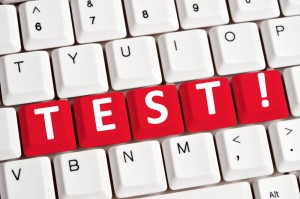 Adult education in MA is standards-based.
Programs are held accountable for how well students are served. 
Accountability includes statewide assessments to 
    make sure all students are learning.
Statewide testing:
 provides information to educators
 lets taxpayers know if they are getting a good return on the tax money. 
 helps the state know where to focus its efforts.

State test scores are just one piece of a student's academic picture, but they are an important factor.
Testing matters because students, teachers, program directors and tax payers deserve to know where each program stands.
6
National Reporting System (NRS)
Federal Level
To meet agency accountability requirements (GPRA)
To demonstrate program effectiveness to Congress
To determine state technical assistance needs and sanctions
State Level
To meet state and federal reporting requirements for funding
As one factor in determining local funding
To evaluate local programs and identify technical assistance needs
Local Provider (program) Level
For program improvement efforts
For program management – to understand students and services
7
NRS Assessments in MA
ABE
ESOL
BEST Plus 2.0
Computer adaptive
Tests speaking and listening skills
NRS approved until June 30, 2021
Not aligned to the national ELPs
CLAS E-Writing
Paper version
Tests writing skills (multiple choice and expository)
NRS approved until June 30, 2021
Not aligned to the national ELPs
CLAS E-Reading
Paper version
Tests reading skills (multiple choice)
NRS approved until June 30, 2021
Not aligned to the national ELPs
MAPT-CCR
Computer adaptive
Aligned to the CCRSAE
NRS approved until 2026
Tests reading and mathematics
For GLE 2 and up
Must be used by all CALCs and Corrections-where possible
TABE 11/12: Levels L through Advanced
Paper and online versions
Aligned to CCRSAE
NRS approved until 2024
Tests reading, math, and language 
For GLE 0 and up
Must be used only when MAPT-CCR cannot be used
8
Nine Assessment Policies: http://www.doe.mass.edu/acls/assessment/
9
Notable Exceptions
Pre- and Post- Testing
The policy still mandates 65 instructional hours between tests (40 h for students in CI),  but programs (including CI) can test at fewer hours when the justifications for those exceptions are realistic, within reason, and rare.
ACLS will track these exceptions via a drop-down menu in LACES.
Students with MAPT-CCR pre-test scores of 600 or above and TABE 11/12 pre-test scores of 617 (reading) or above, 657 (math) or above, and 631 (language) or above do not need to be post-tested. These students will show gains through HSE credential obtainment and/or post-secondary enrollment before the end of the fiscal year, after exit.

Three assessments in a fiscal year
Students GLE 0–2 who max out of the TABE Literacy test can (when appropriate) be assessed with MAPT-CCR for Math and/or MAPT-CCR for Reading in the same fiscal year (policy exception was put in place FY2019)
10
Notable Reminders
Students in STAR classes must be pre-and post-tested in Reading.

Students placing at the Advanced ESOL level with a pre-test score below the exit score of 612 for CLAS-E Writing and 588 for CLAS-E Reading but at SPL 6 can still make EFL gain their if post-test score is 612 or above in writing and 588 or above in reading.

ABE students at levels 3 (GLE 4-5.9), 4 (GLE 6-8.9), and 5 (GLE 9-10.9) are no longer required to be pre- and post-tested tested in both reading and math.
11
And Finally:
You do not have to wait 18 hours before administering a pre-test!
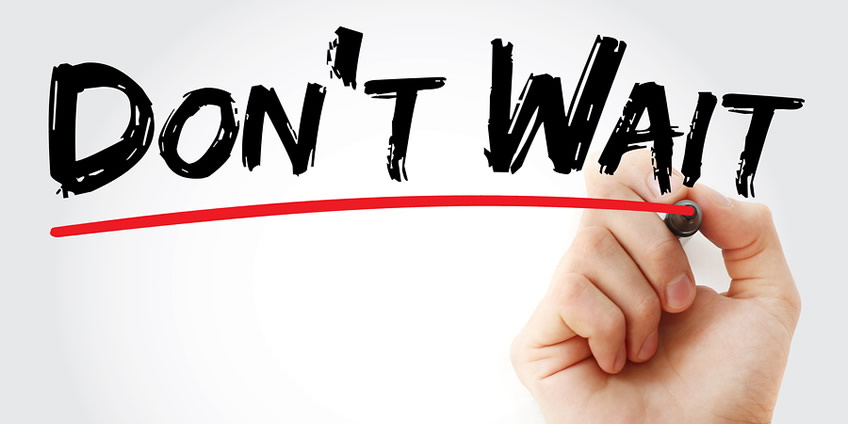 12
Q&A Session 1
13
Assessment Support
If you need to:
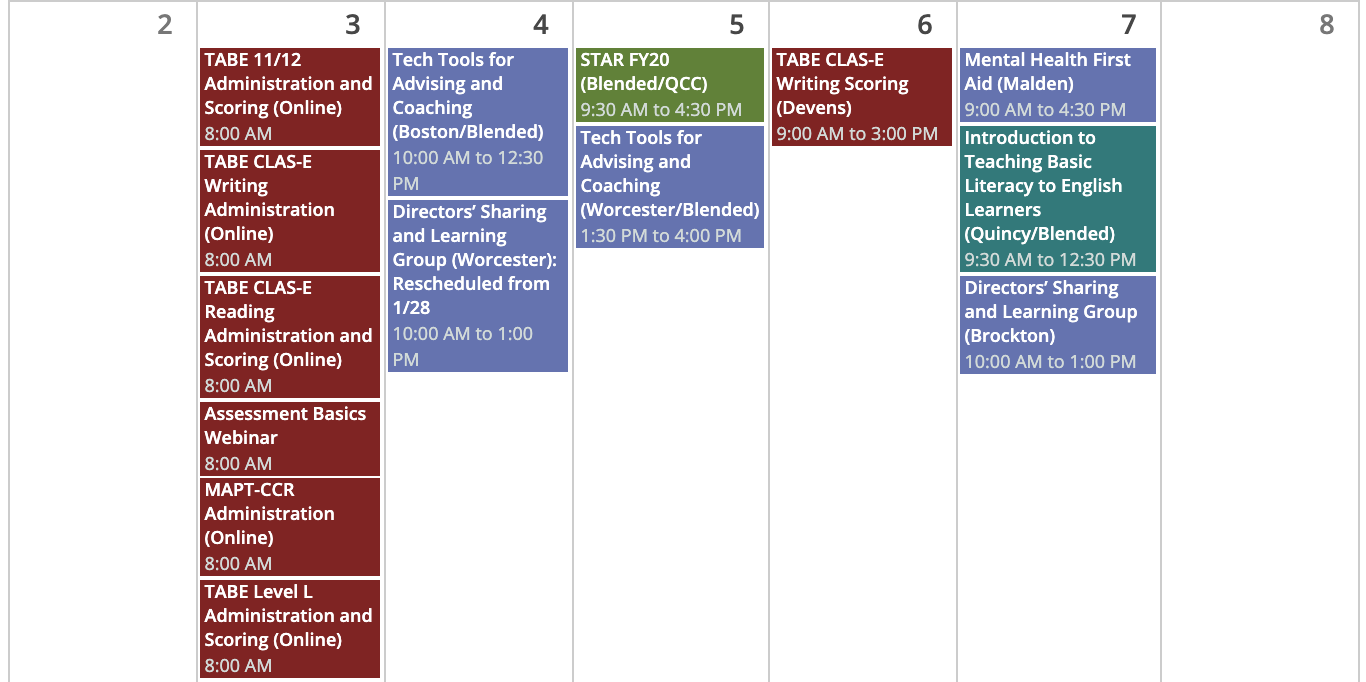 14
Assessment Support
If you need to:
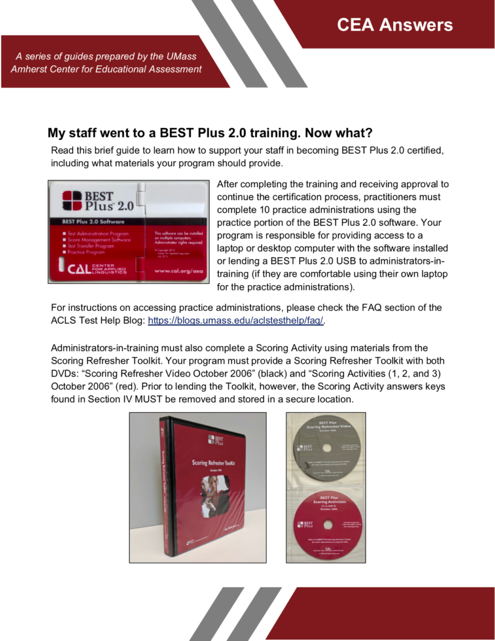 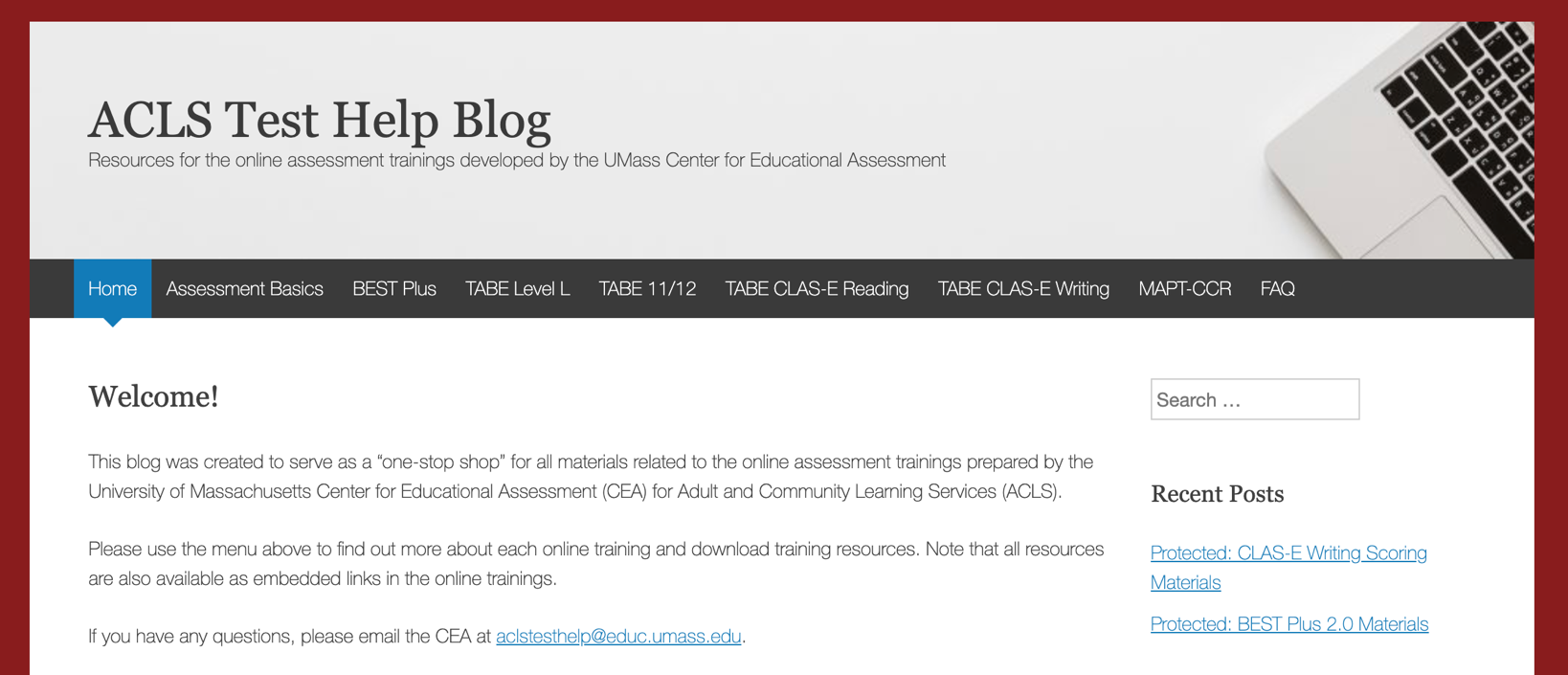 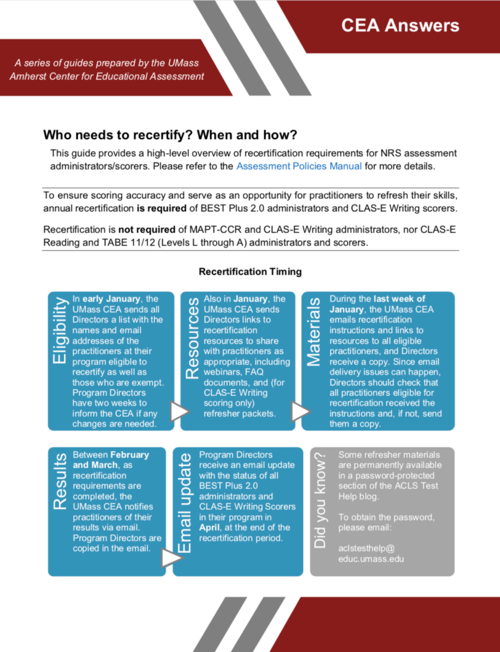 15
Assessment Support
If you need to:
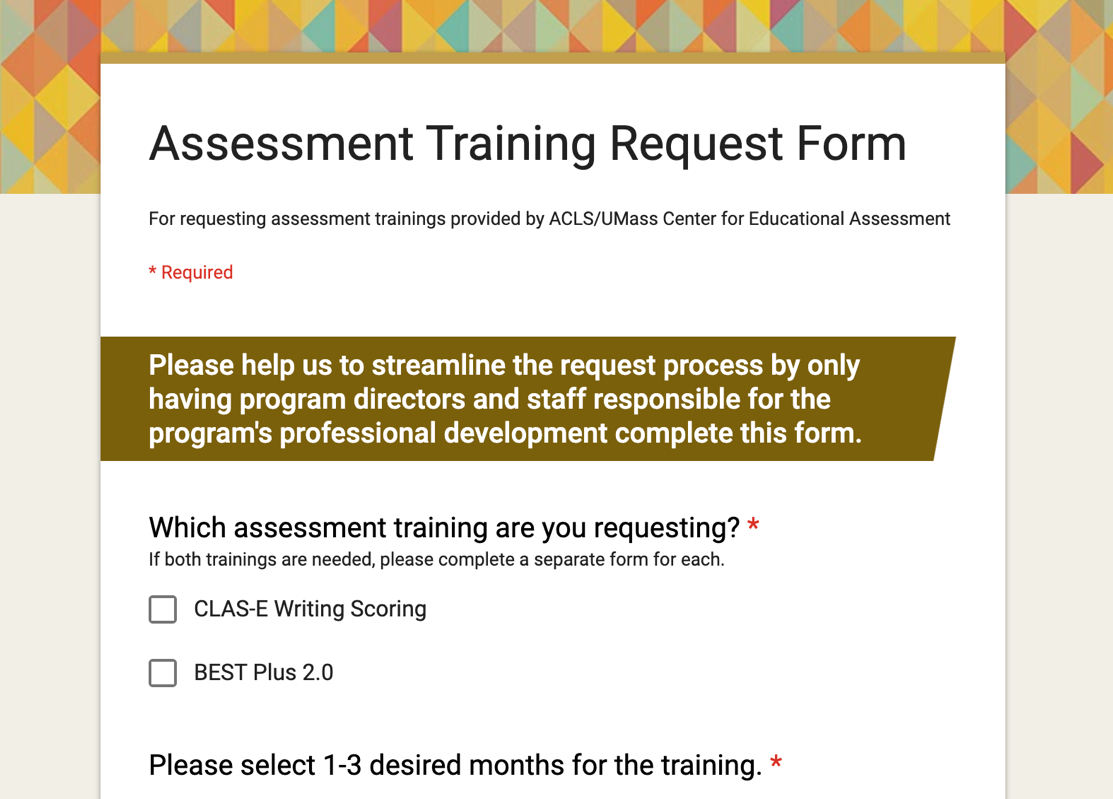 16
Assessment Support
If you need to:
Test administration and scoring procedures
Test accommodations
NRS assessment trainings
Certification and recertification
Finding resources
17
Assessment Support: MAPT-CCR Score Reports
In LACES
If you need to:
Know more about your students’ MAPT-CCR test scores
Linked to CCRSAE
Updated Score Reports and Interpretation Guides
Access the MAPT-CCR Score Reports in LACES
Read the interpretive guides on the ACLS website:  http://www.doe.mass.edu/acls/assessment/
18
Assessment Support: MAPT-CCR Score Reports
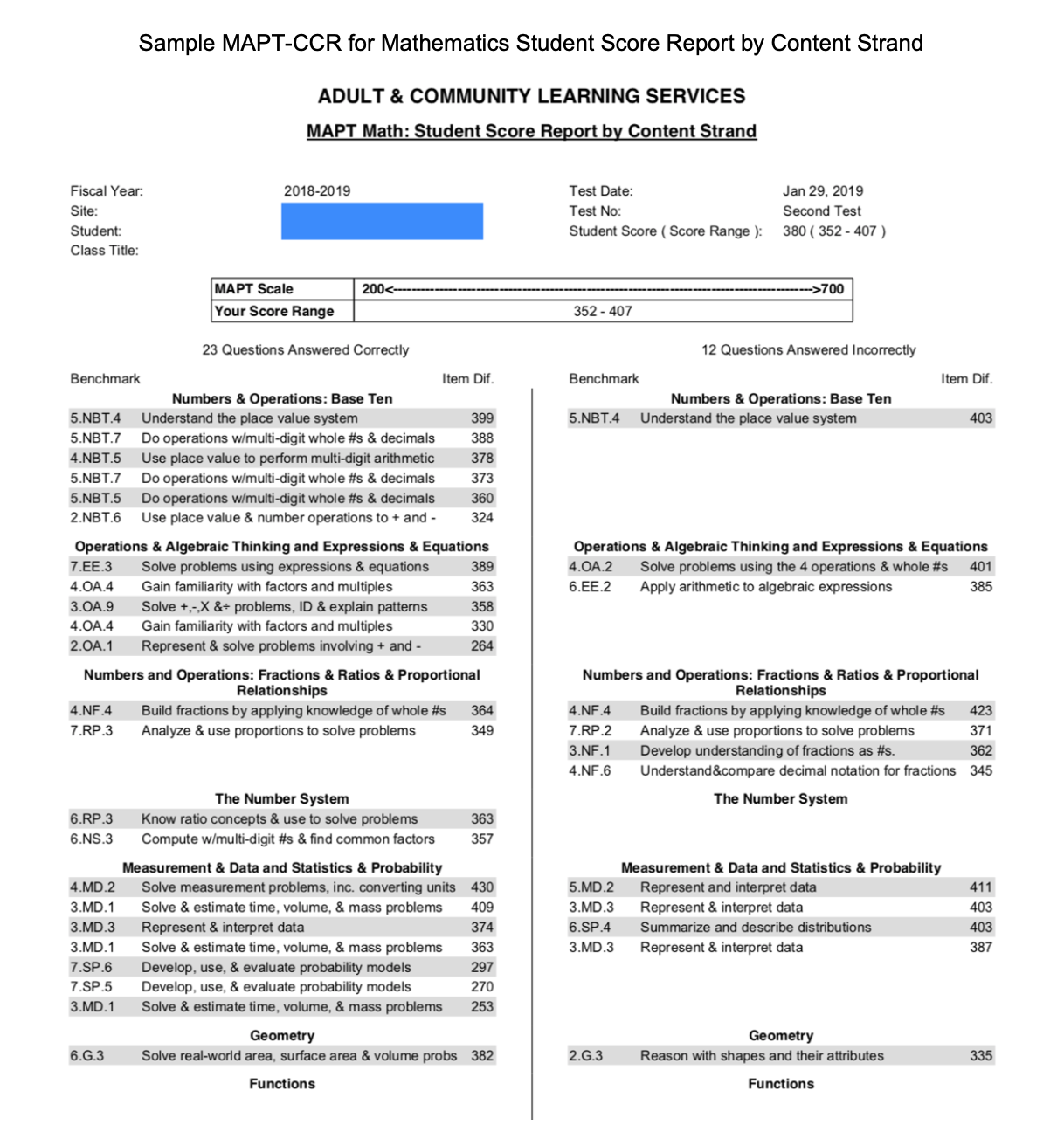 19
Assessment Support: MAPT-CCR Score Reports
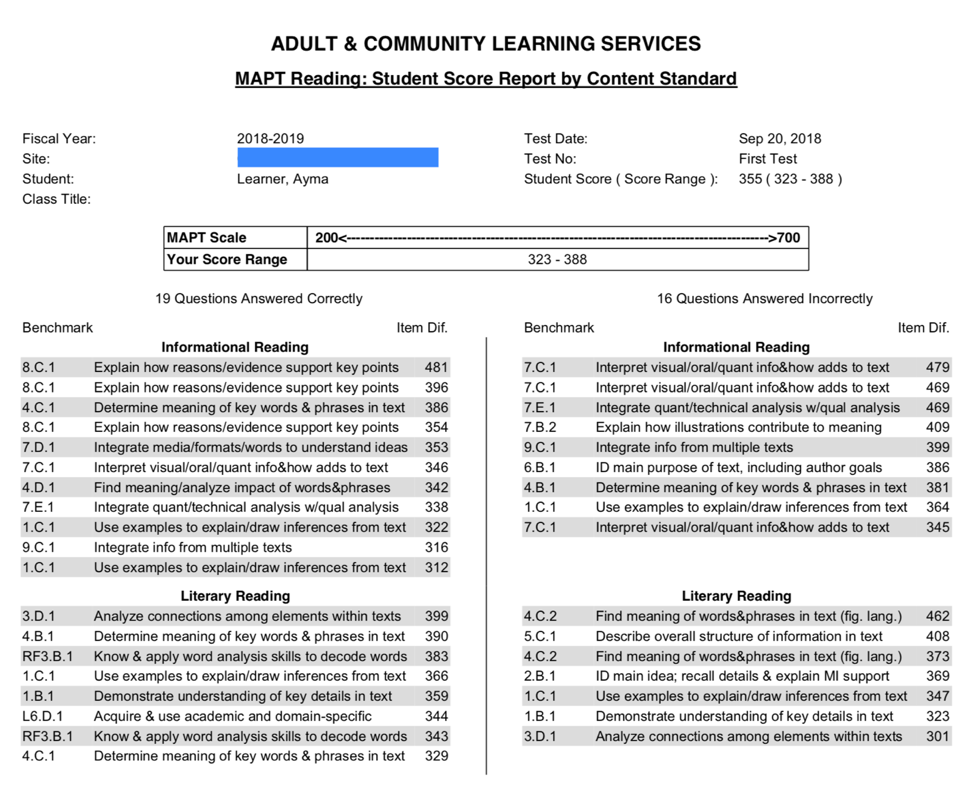 20
Assessment Support Recap
If you need to:
Complete NRS
assessment trainings
SABES Calendar:
https://www.sabes.org/calendar
Review training materials and find assessment resources
ACLS Test Help Blog:
https://www.blogs.umass.edu/aclstesthelp
Request a face-to-face assessment training
Assessment Training Request Form
https://www.tinyurl.com/AssessmentTrainings
Get answers to 
assessment-related questions
General questions: aclstesthelp@educ.umass.edu
MAPT login questions: MAPT-owl-help@it.umass.edu
Know more about your students’ MAPT-CCR scores
MAPT-CCR Score Reports are available in LACES
Interpretive Guides:  http://www.doe.mass.edu/acls/assessment/
21
Upcoming Assessment Projects and Events
Good To Know Guides
Three guides for each NRS assessment used in MA targeting learners, teachers, and directors
Feature preparation tips and frequently asked questions.
Will be released summer 2020.
BEST Plus 2.0 and CLAS E-Writing Recertification
Recertification for FY21: February 3-March 31, 2020
Use resources on the ACLS Test Help Blog
Specific instructions to be sent at the end of January 2020
Assessment Trainings
Online (MAPT-CCR, TABE 11/12-all levels, TABE CLAS E-Reading, TABE CLAS-E Writing Admin.): in the SABES calendar each month
Face-to-face: BEST Plus 2.0 – February 7, 18; April 3, 21
   CLAS E-Writing Scoring – January 30, February 6, 14
22
Good to Know Assessment Guides: Sneak Peak
Teacher version
Learner version
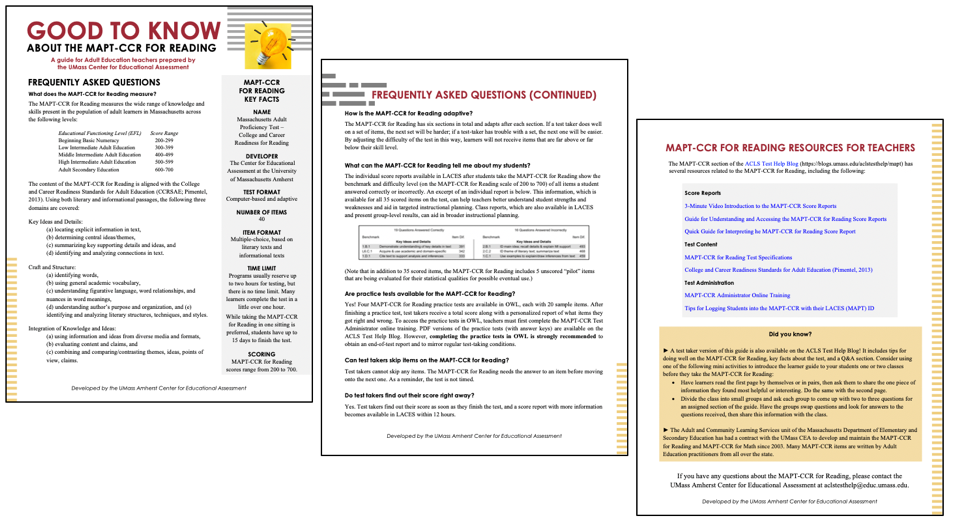 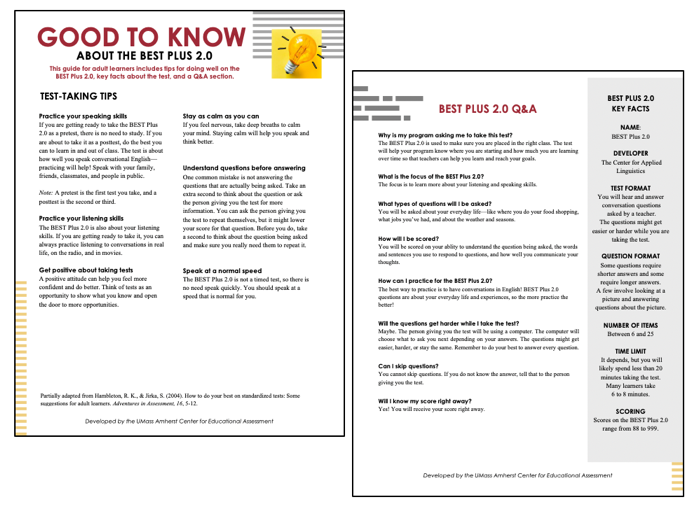 23
Q&A Session 2
24
THANK YOU
Assessment Policy Questions:
Dana Varzan-Parker, Curriculum, Instruction and Assessment Policy Coordinator, dvarzan-parker@doe.mass.edu 

Assessment Training Questions:
Francis O’Donnell, Research Fellow, fodonnell@educ.umass.edu
April Zenisky, Research Associate Professor, azenisky@educ.umass.edu